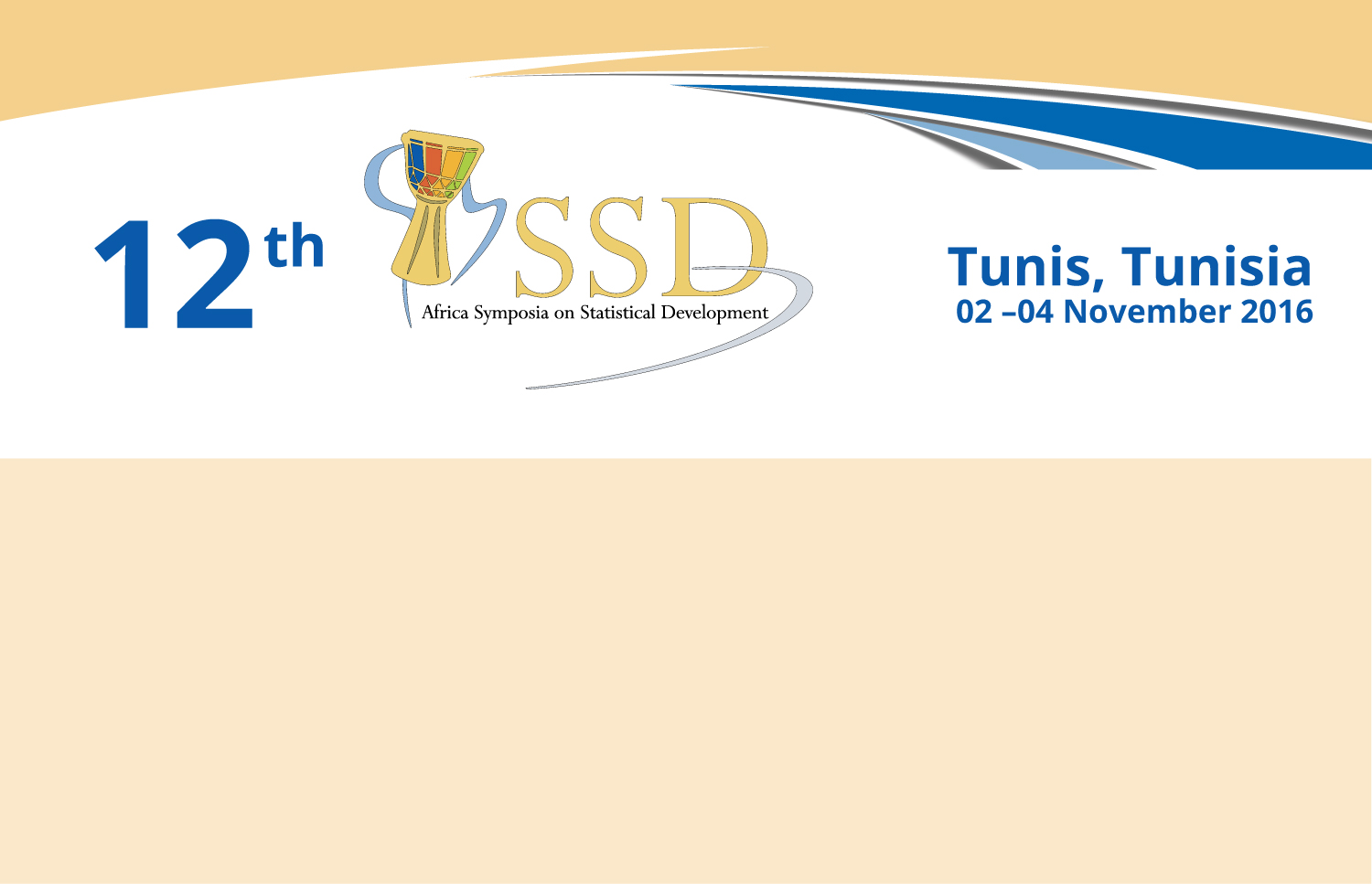 JAMHUURIYADDA FEDERAALKA EE SOOMAALIYA Wasaaradda Qorsheynta & Iskaashiga Caalamiga
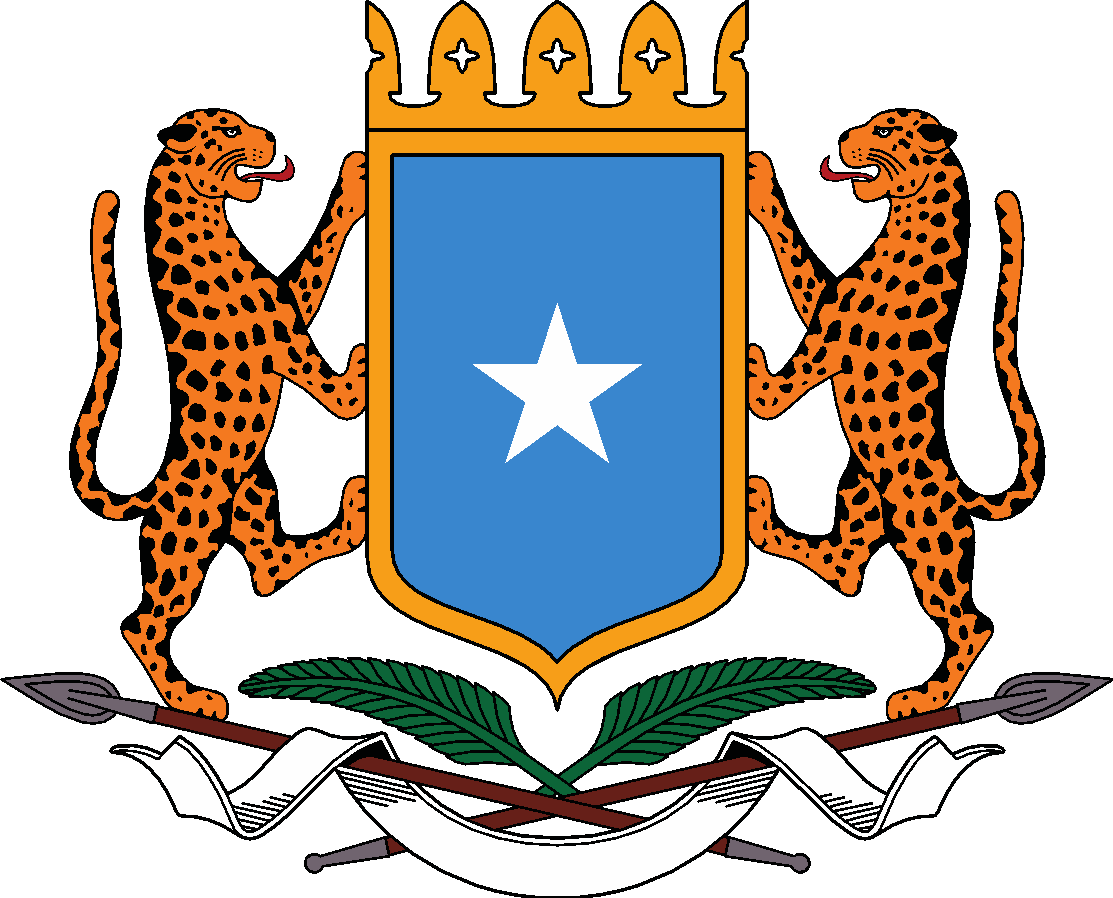 جـمـهـوريـة الصــومــال الفيـدرالية
  الدولي والتعاون التخطيط وزارة
The Federal Government of the Somali Republic
Ministry of Planning and International Cooperation
 
 
 Mohamed Moalim

Director General of National Statistics
Contents
Overview of Somalia’s National Statistics Office;
Strengthening basic economic statists;
Cooperations, Knowledge Sharing and experience;
Filling Data Gaps;
National coordination of statistical systems;
Challenges and opportunities;
Conclusion;
2
DNS Key areas of Focus
Economic and Financial: Financial statistics , national account, price statistics, trade statistics, industry and business registry and agricultural statistics;
Population and Surveys: geography and mapping, population, methodology and standards, surveys and census, and M&E;
Social Statistics: health, education immigration, civil registration and vital, services;
Information and Publication: Statistical Management Information System (SMIS), data processing, data dissemination and publication 
Organisational & Institutional Capacity Building for National Statistics Office;
3
Strengthening fundamentals of National economic statistics for the compilation of National Accounts
Successfully obtained a list of Business Register Data in collaboration with relevant government institutions;
In the process of generating  new weights for Somalia for price statistics - Development partners to support;
Harmonization of the existing data whilst using 310 items categorized in 12 categories; 
Creating partnership in the continent and outside of the continent with reference to price statistics;
Plenty of emphasis given on the calculation and compilation of GDP on current prices and constant prices by using (currently) expenditure approach;
Harmonization of systems and to develop Standard International Trade Classification (SITC) to produce reliable and accurate data for users.
4
Cooperations, Knowledge Sharing and experience
Entered a draft MoU with STATS SA  for the purpose to host Somali Statisticians Provide capacity development in Consumer Price Index (CPI) and Gross Domestic Product (GDP); 
To provide on-the-job training of the production process of CPI and GDP, from planning to the final presentation of results and dissemination;
Skills transferred to Somali Statisticians on the production process of CPI and GDP;
Provide continuous support and training on matters relate to CPI and GDP during the course of this MoU;
5
Filling Data Gaps
Embarking on a Yearly High Frequency Survey for the measurement of household income and expenditure;
Demographic Health Survey in 2017;
Somalia’s big count in 2018 (The Census);
Better use of the our existing data such as the administrative data;
Roadmap for our first National Strategy for Development of Statistics (NSDS) 
It will help us address the priority data needs of the country and development partners who are able to support for the next 5 years;
Some challenges
Too many existing data – Uncorrelated & not Harmonized;
Statistics not always considered as top national priority;
Lack of continuous funding for statistical activities;
Insufficient allocation of funding for statistical actions and activities; (Budgets);
Data owned by private sector/NGOs (Data access from mobile operators); 
No strong Legal framework  or Legal basis and objectivity to release official data;
Lack of data investment and new technologies;
Solutions & Opportunities
Access to Somali Diaspora Network and local academic institutions ( Creating pools for Capacity Development Initiatives);
linking statistical activities to our very new National Development Plan ( NDP to SDGs alignment);
Partnerships at national, regional and international levels;
South- Africa, Rwanda, Arab countries;
Modernisation of Statistical Law – New act in-front of the cabinet and set go to the Federal Parliament when new government is formed;
Better use of administrative and big data in order to reduce costs - Less dependency of primary data collection;
Conclusions
More support for post conflict countries and fragile states and help build their country statistical systems;
Capacity building to prepare for next generation for data producers and data users;
Enhancing use new technologies to accommodate current data revolution and narrow capacity gaps; 
Sharing experience at regional, continental and international levels;
Level of difference in NSOs capacities sometimes at regional level (Significant gaps)
Paradigm of shift (Change of culture) – Look those around you
Remember No-one should be left behind!
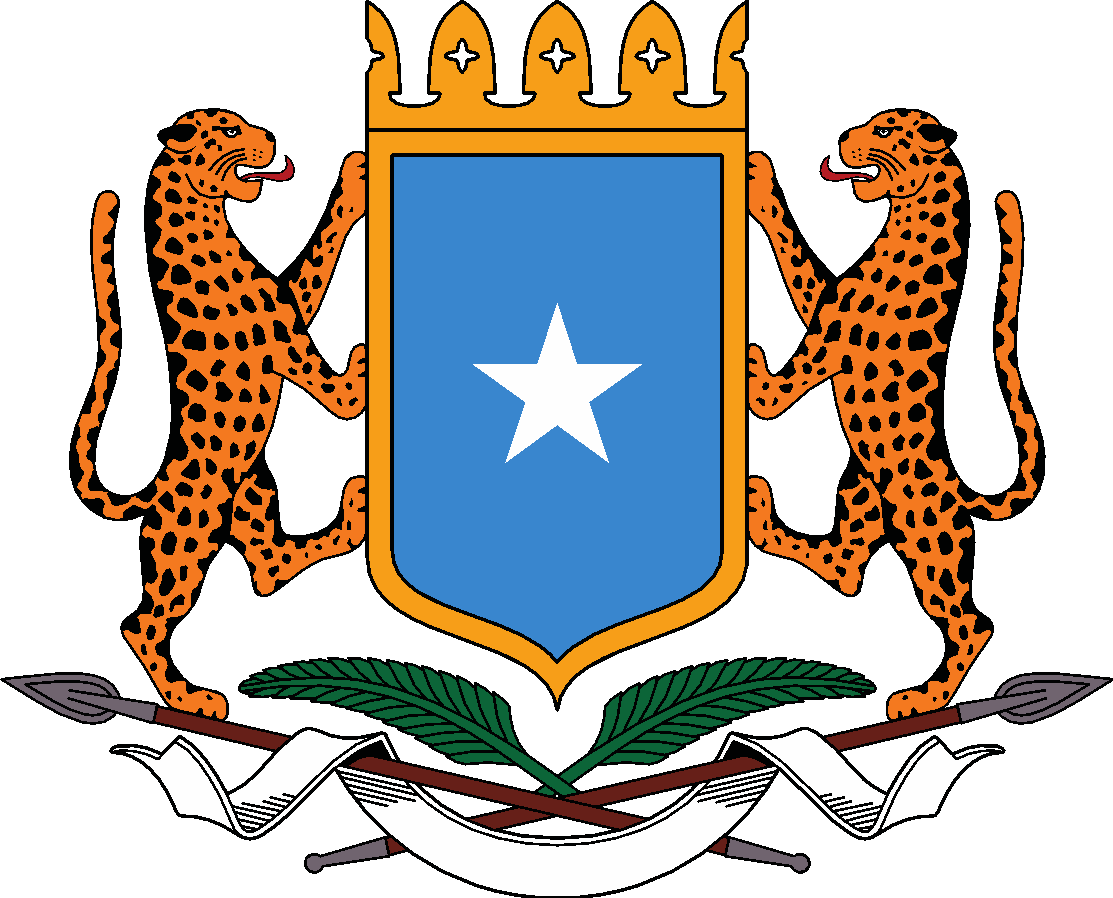 Thank you!